Odgovornost i moralnost u medijima
I/3
Una Mudrinić
Ana Vučković
Tačno Istinito Provereno
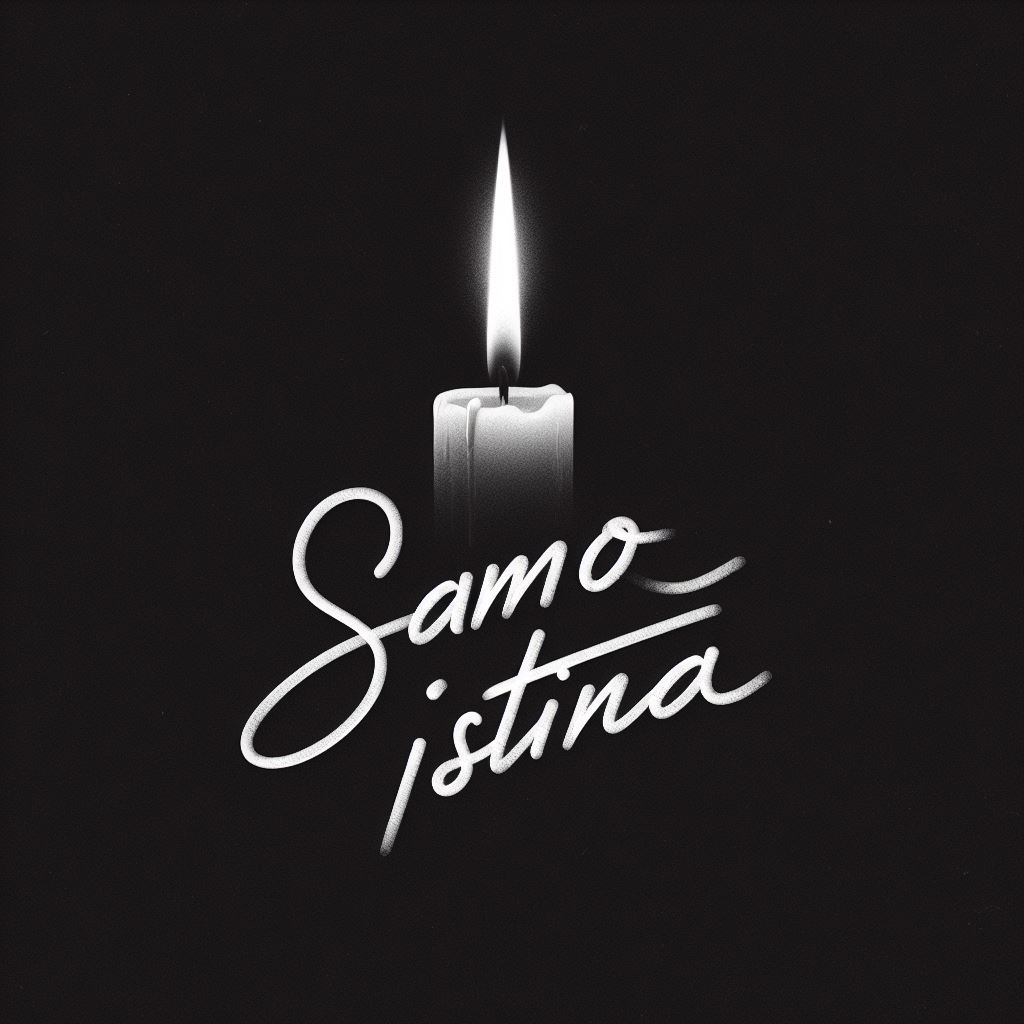 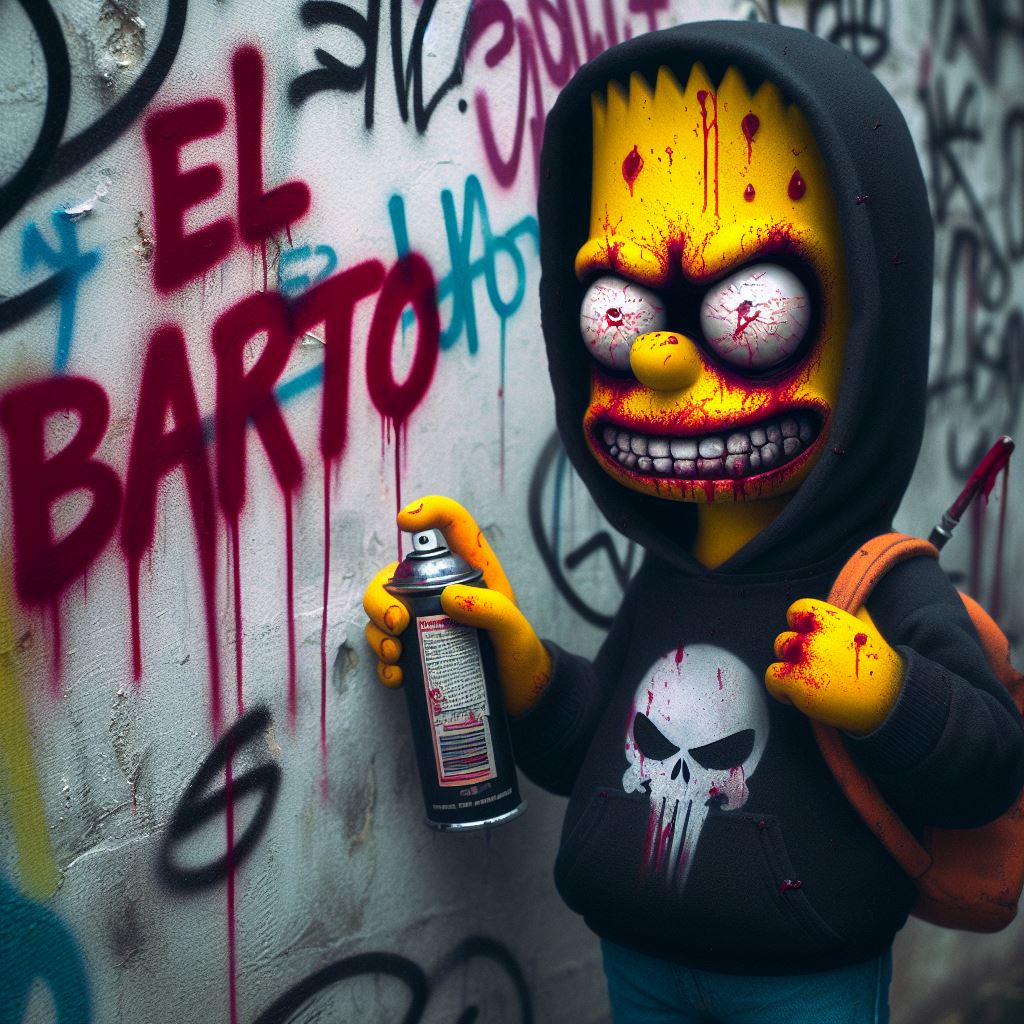 Najnovije
Udarna vest
Šokantno!!!
Kako saznajemo iz provernih izvora učenik Bart Simpson je 
oskrnavio XII beogradsku gimnaziju
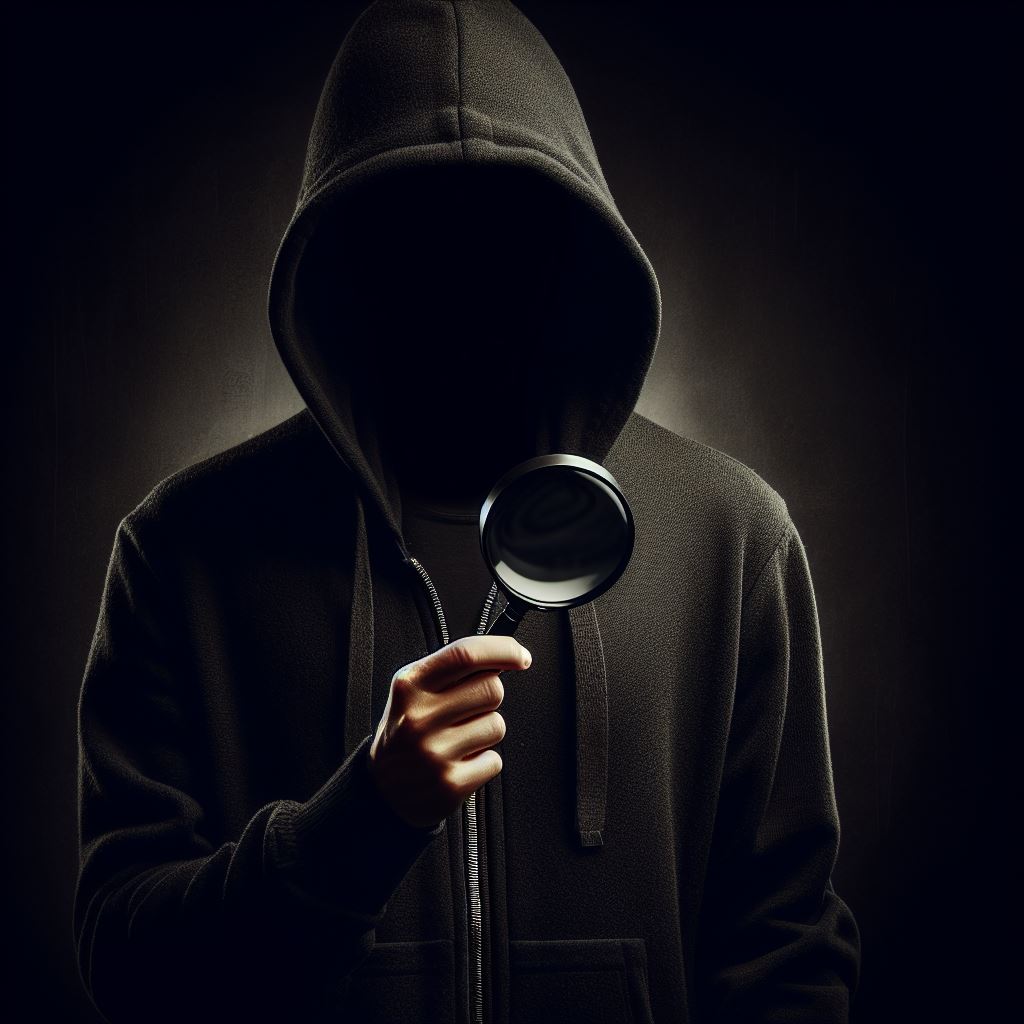 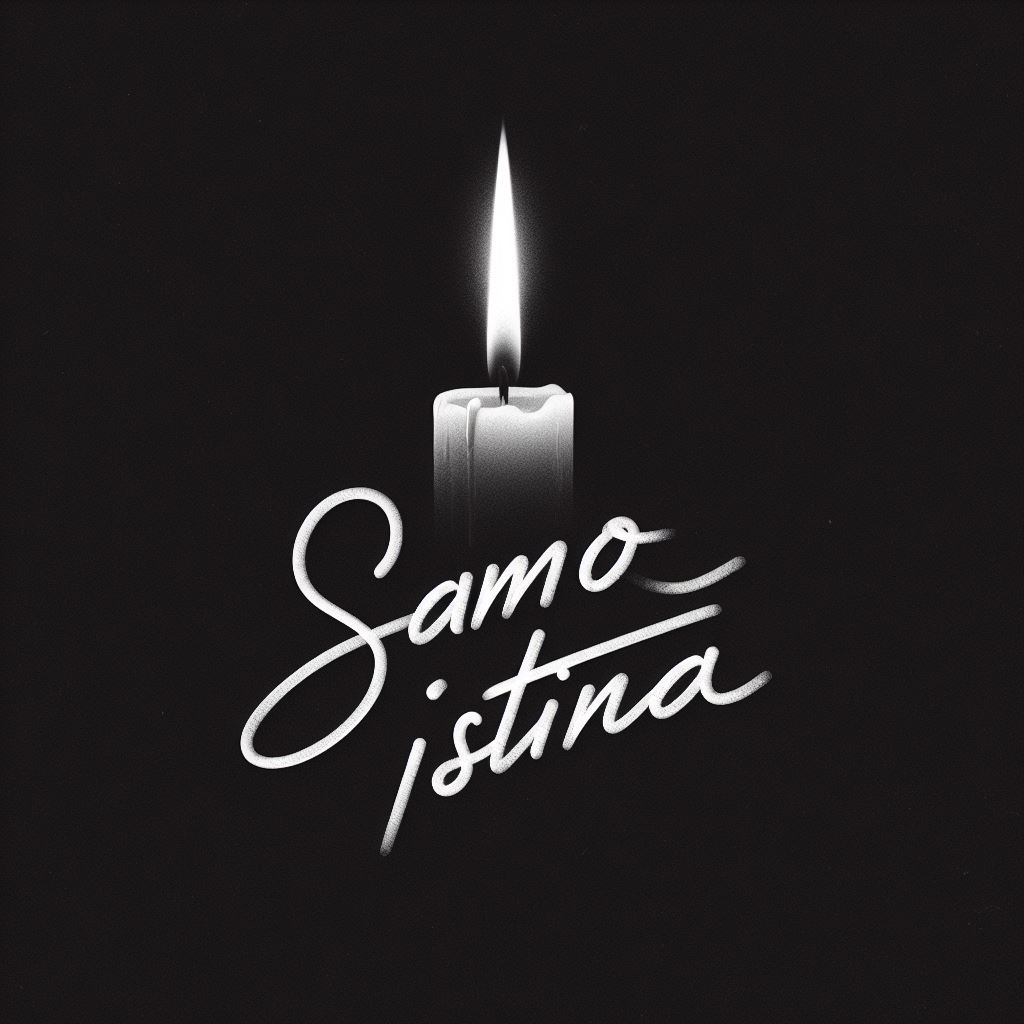 Kako saznaje naš novinar
Bart Simpson je viđen kako sprejem uništava fasadu škole
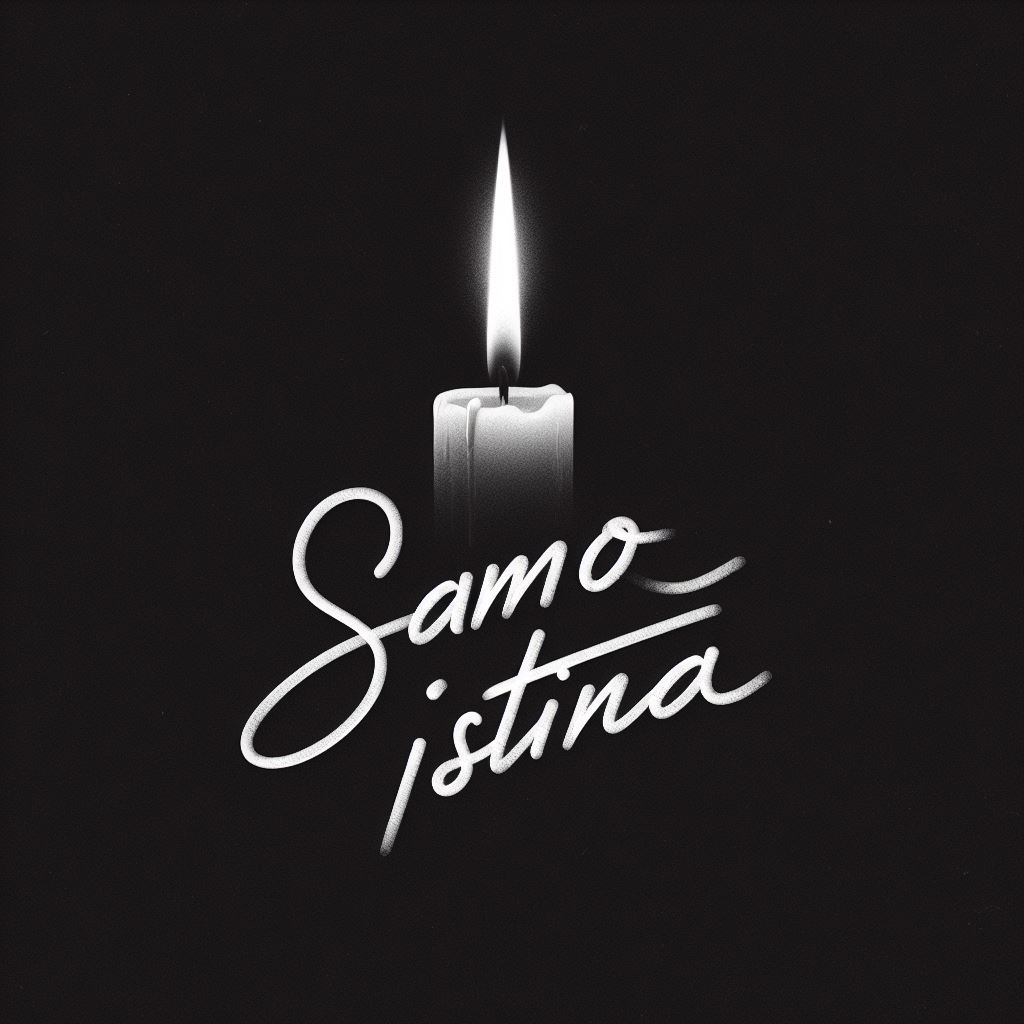 Pouzdani svedoci tvrde
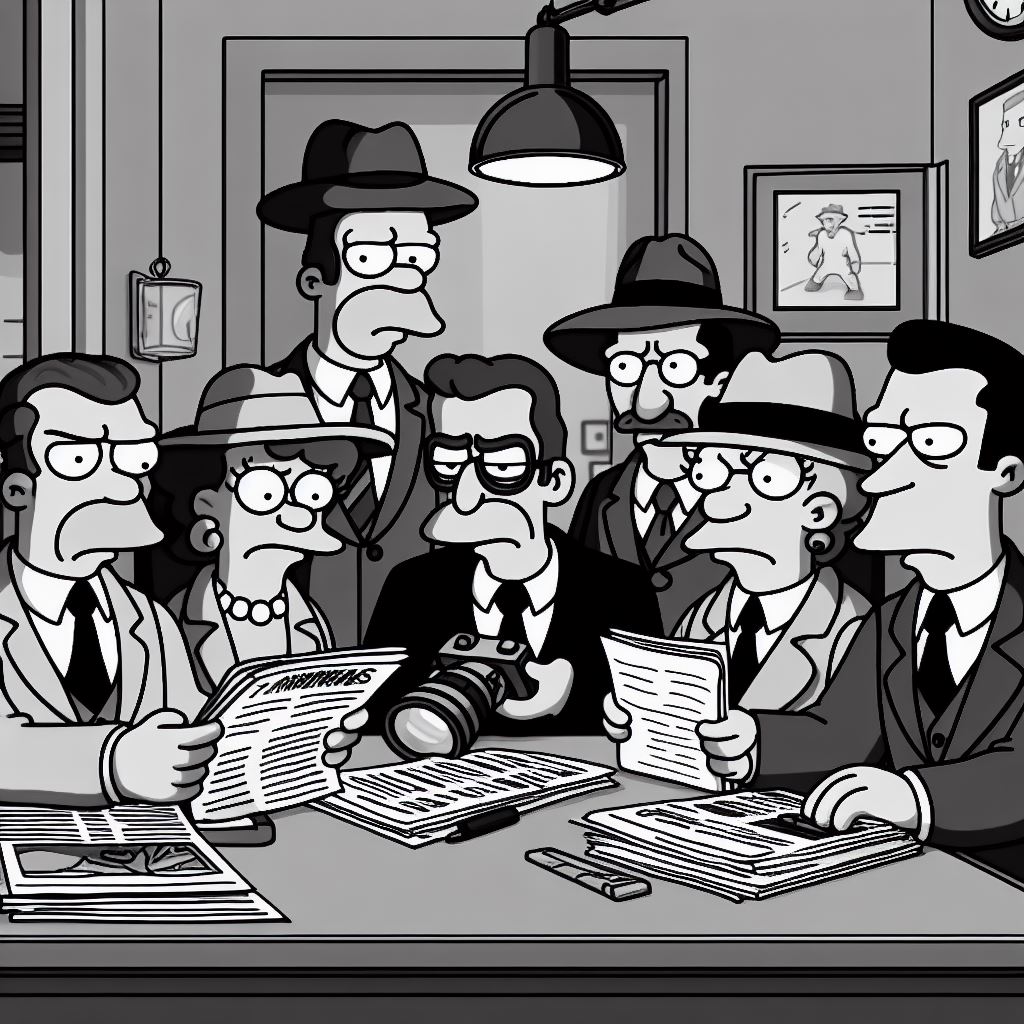 Tvrde da su ga videli za vreme velikog odmora
Dok potera za njim traje
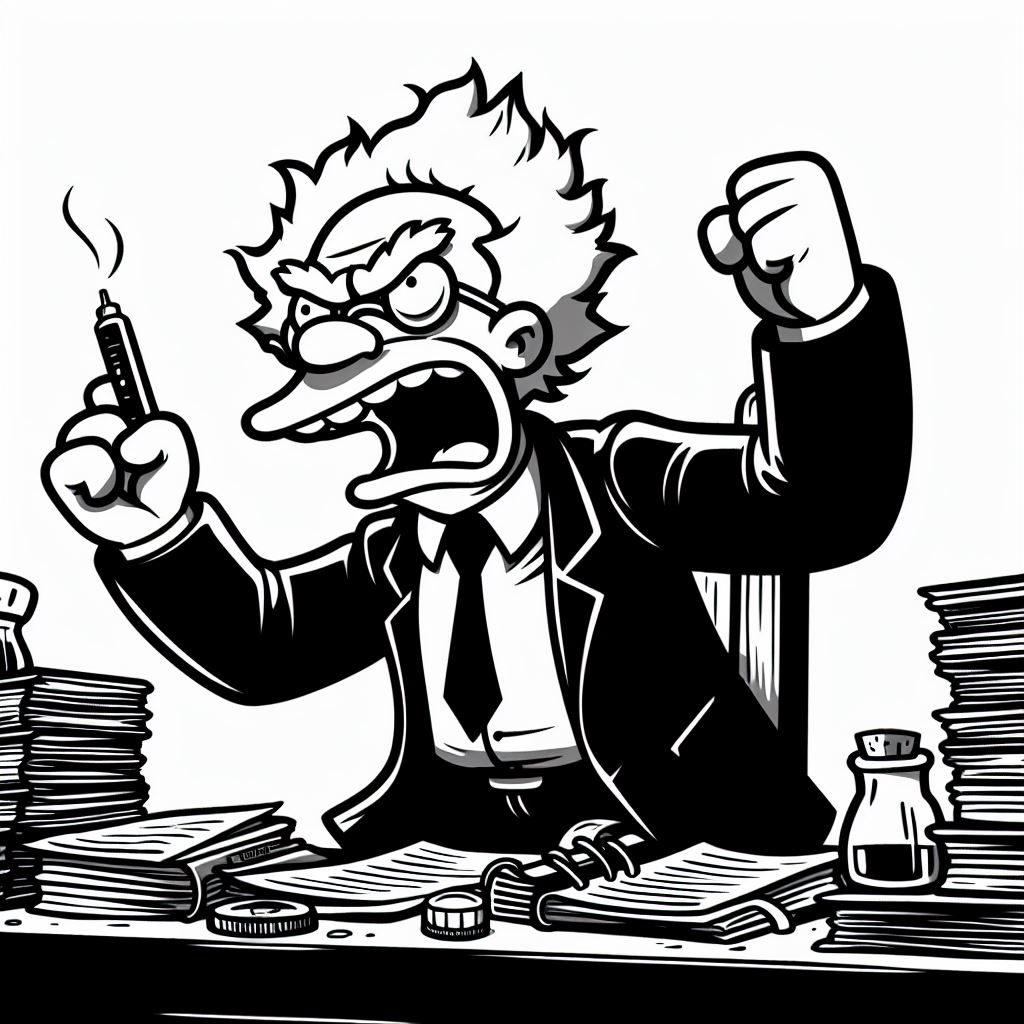 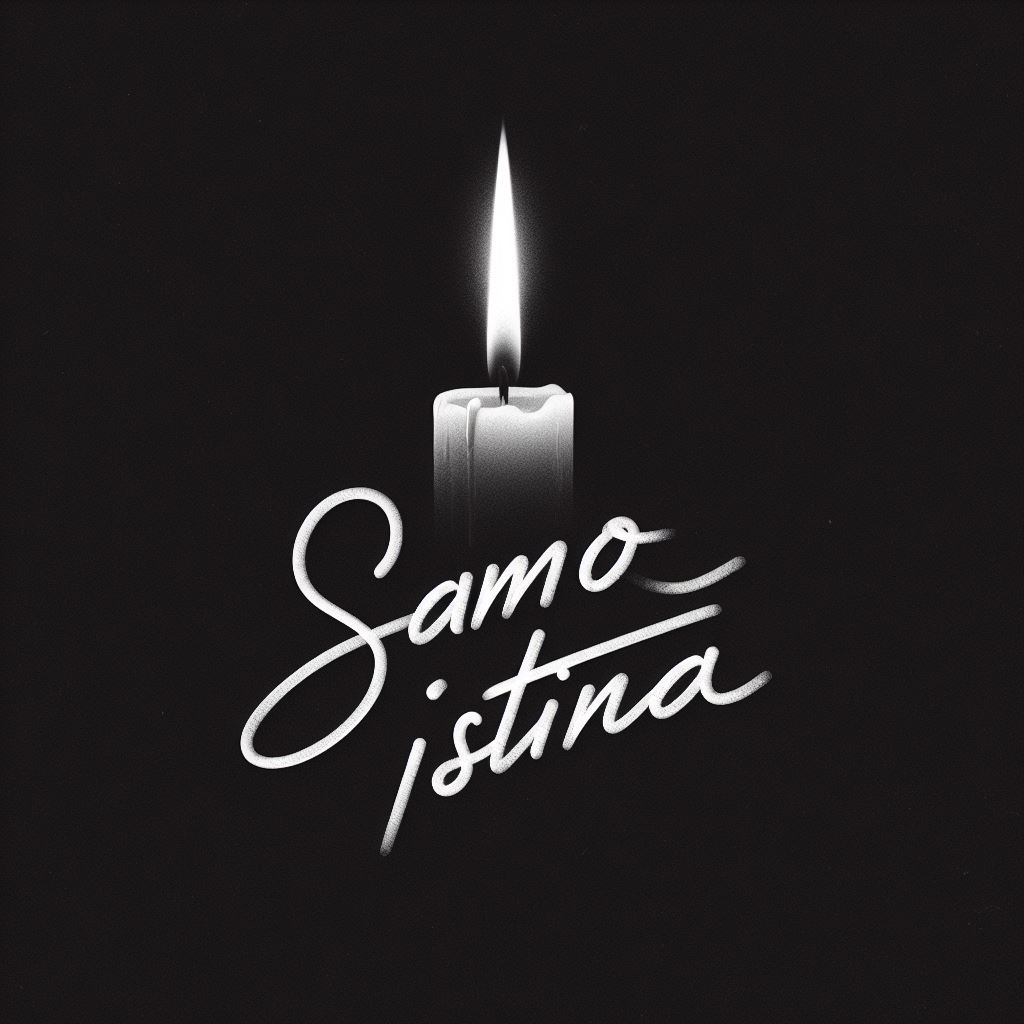 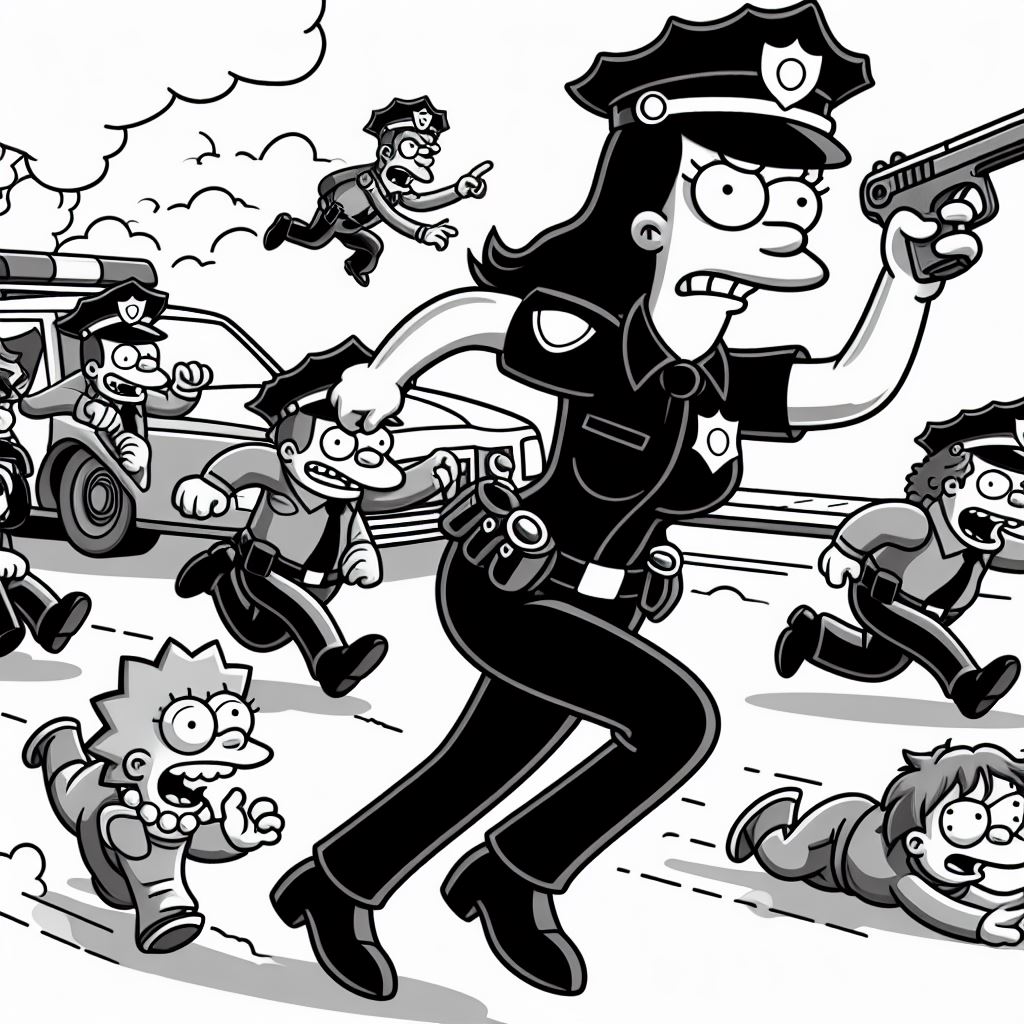 U školi nam potvrdjuju
Bart će biti izbačen!!!
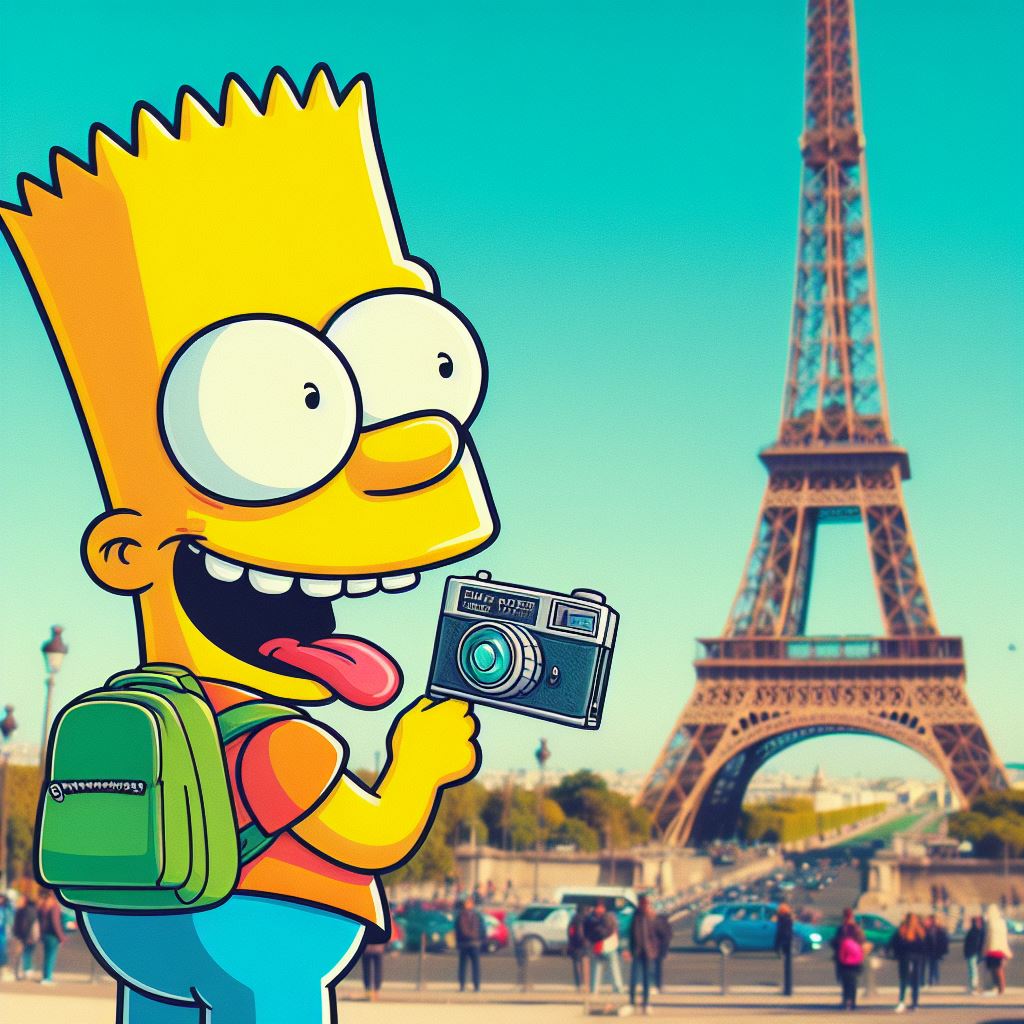 ...u isto vreme...
Bart je na maturskoj ekskurziji u Parizu
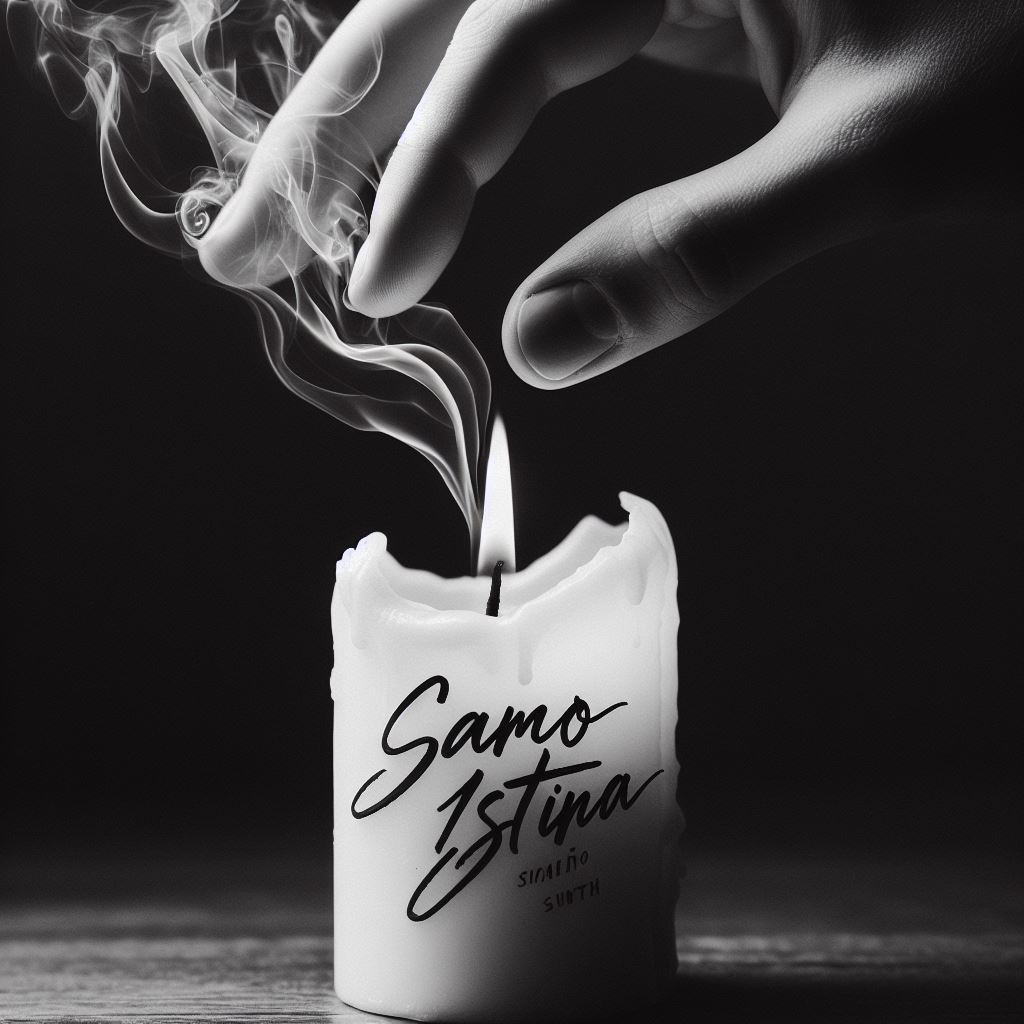 Nedostatak odgovornosti i moralnosti
Gasi istinu
Iskrivljuje stvarnost
Zaključak
Nedostatak odgovornosti i moralnosti u medijima utiče na celokupnu precepciju stvarnosti onih koji ih konzumiraju
To dovodi do iskrivljene slike sveta u kojoj je sve relativizovano i u kojoj odnosi izmedju objekata i pojava dobijaju sasvim suprotnu dimenziju
O Odgovornosti
Reč odgovornost izgrađena je od reči odgovor, a reč odgovor potiče od imenice govor. Govor je naša suštinska karakteristika. Biti odgovoran znači biti u obavezi da damo odgovor na pitanja koja se postavljaju. To je svesno preuzeta lična obaveza ili dužnost. Biti odgovoran čovek znači odgovoriti na zahteve situacije, odgovoriti na izazove, odgovoriti na pitanja koje nam život postavlja. Kada se nešto dogodi ili ne dogodi, neko mora da odgovara za to, bar smo tako nekada davno učili u školi.

Iz teksta „Za sada bez dobrog odgovora“ - autor teksta za javniservis.net je Slobodan Negić, tata devojčice ubijene u OŠ  „Vladislav Ribnikar“
O moralnosti
Moral (od lat. mōrālis — „manir”, „karakter”, „pravilno ponašanje”) je kriterijum koji se primenjuje na postupke. Definiše se kao oblik društvene svesti, sistem običaja, navika, normi. Moral je relativan, jer nije isti u svim društvenim grupama i istorijskim periodima. Centralne vrednosti morala su: dobro, ispravno i pravedno. Moral može biti skup standarda ili principa izvedenih iz kodeksa ponašanja određene filozofije, religije ili kulture, ili može proizaći iz standarda za koji osoba veruje da treba da bude univerzalan.Moral takođe može biti specifično sinonim za „dobrotu“ ili „ispravnost“.

(Preuzeto sa sajta wikipedia.org)